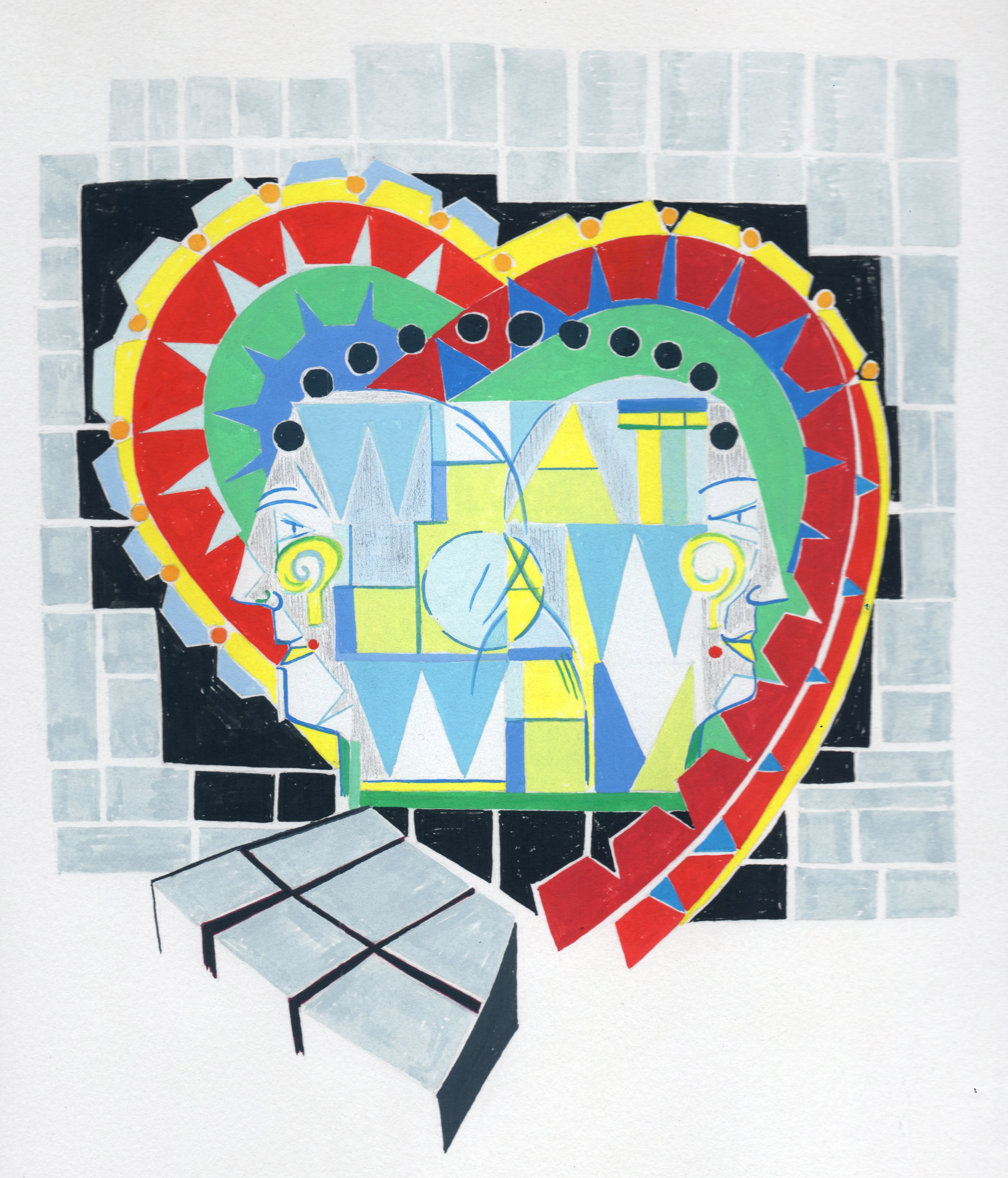 The Intelligent Organisation ©
John Beckford
Project Challenge
Olympia, 11th October 2016
The Management Challenge
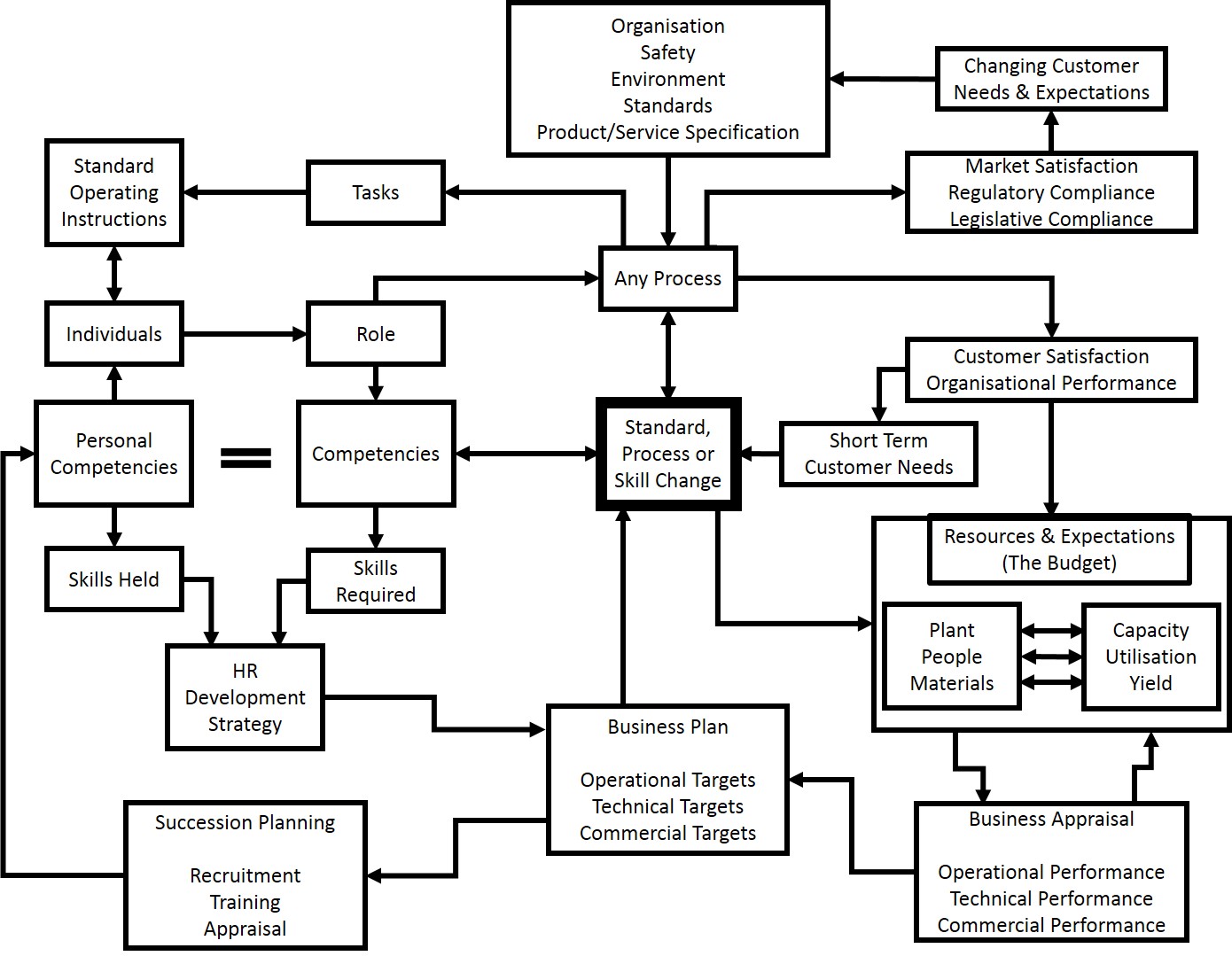 The Management Challenge
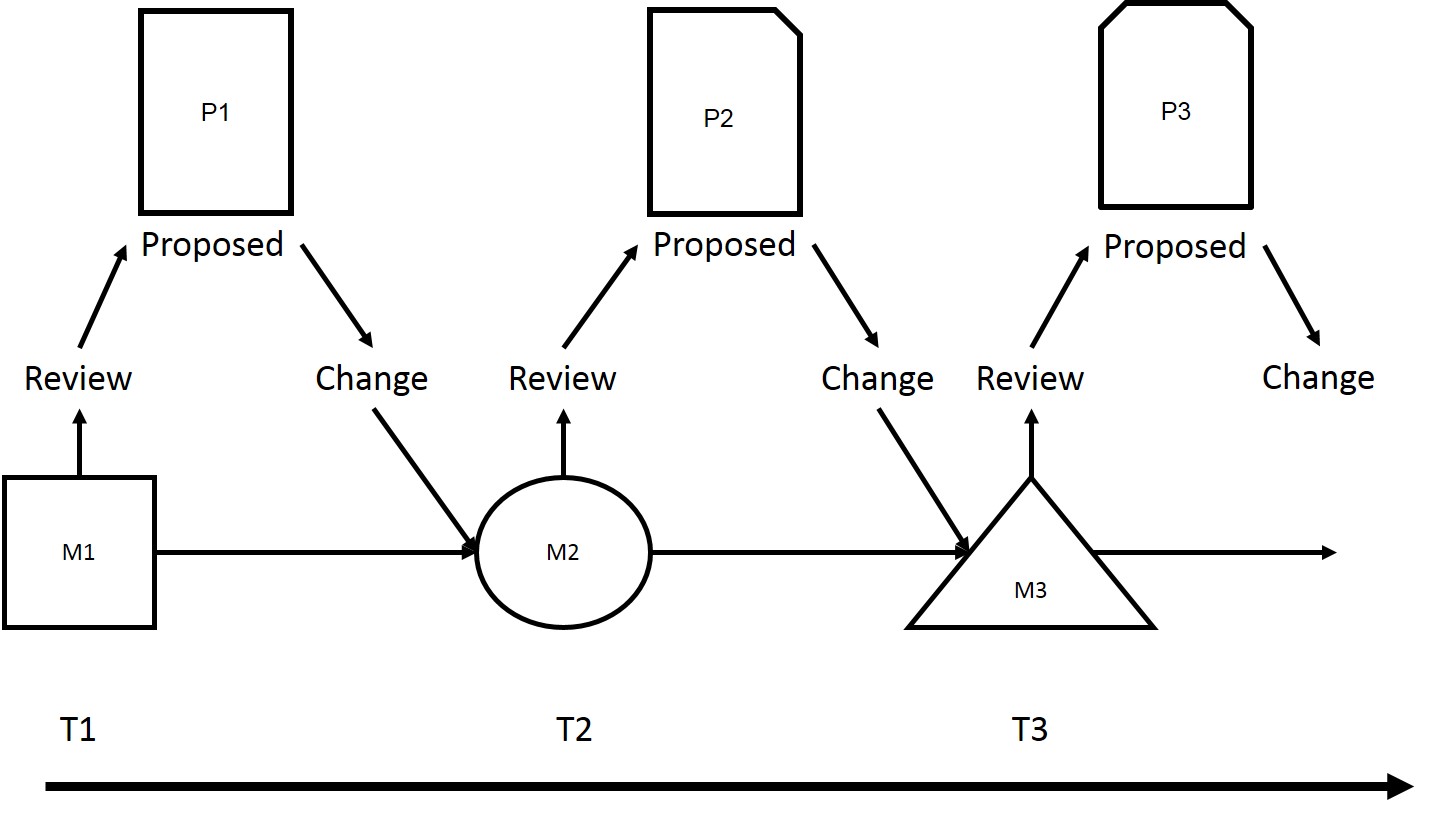 The Perpetually Failing Problem Solving Engine
The Management Challenge
Solve current problems at the same rate as they arise
Anticipate future problems and presolve them
Adapt the organisation so that potential problems are dis-solved and do so synthesising three dimensions:
Process
People
Information
The Information Challenge
Awesome development of technology
Festooned the organisation (and the people) with ‘kit’
Bolted on NOT integrated
80% plus of data is unstructured
Word documents
Emails
Pictures
Scans
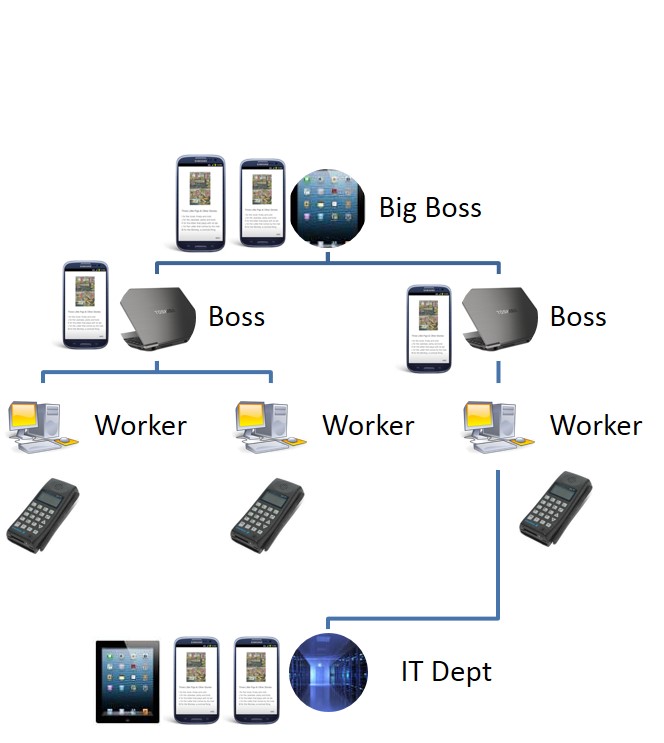 The Information Challenge
Massively effective Data Proliferation Engine
Beckford’s Law:
“The more data we have, the less information we have, relatively”
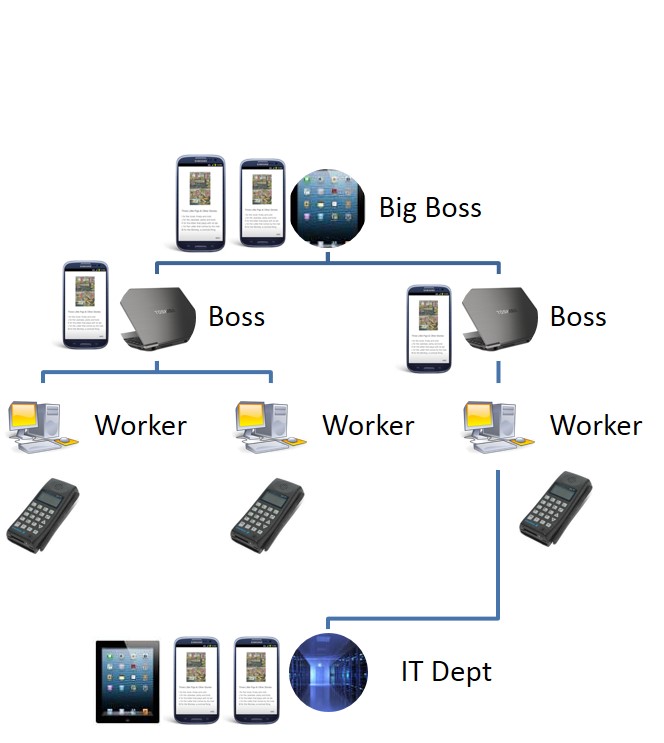 The Information Challenge
Massively effective Data Proliferation Engine
Beckford’s Law:
“The more data we have, the less information we have, relatively”
Data proliferates as a function of:

the number of users 
multiplied by the number of devices 
multiplied by the number of applications 
multiplied by the number of back ups 
multiplied by the ease of transmission (the propagation rate) 

Information proliferation is the inverse function.
The Information Challenge
Massively effective Data Proliferation Engine
Beckford’s Law:
“The more data we have, the less information we have, relatively”
Data proliferates as a function of:

the number of users 
multiplied by the number of devices 
multiplied by the number of applications 
multiplied by the number of back ups 
multiplied by the ease of transmission (the propagation rate) 

Information proliferation is the inverse function.
information is more important than technology
The Intelligent Organisation
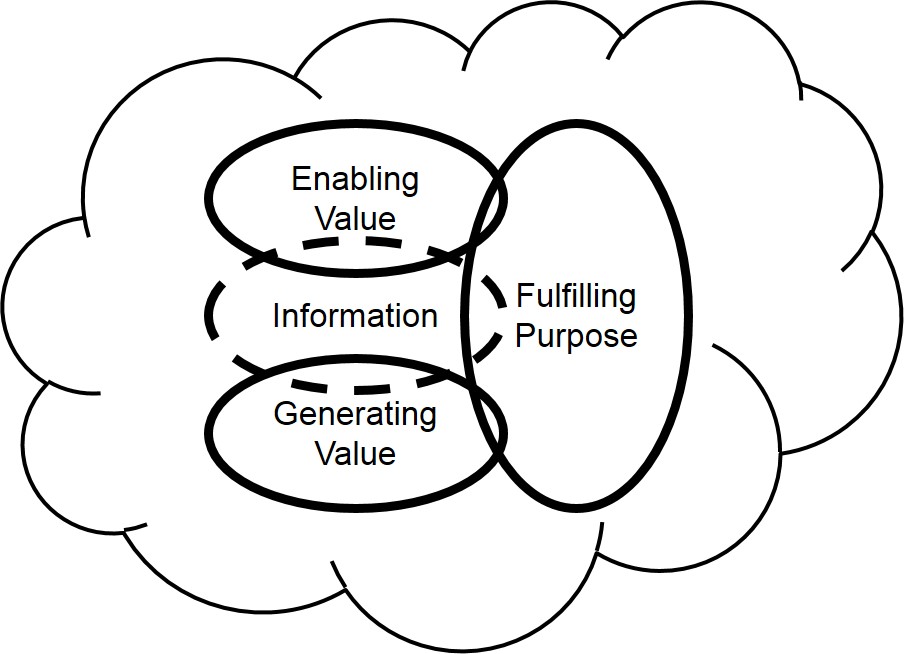 Generating Value
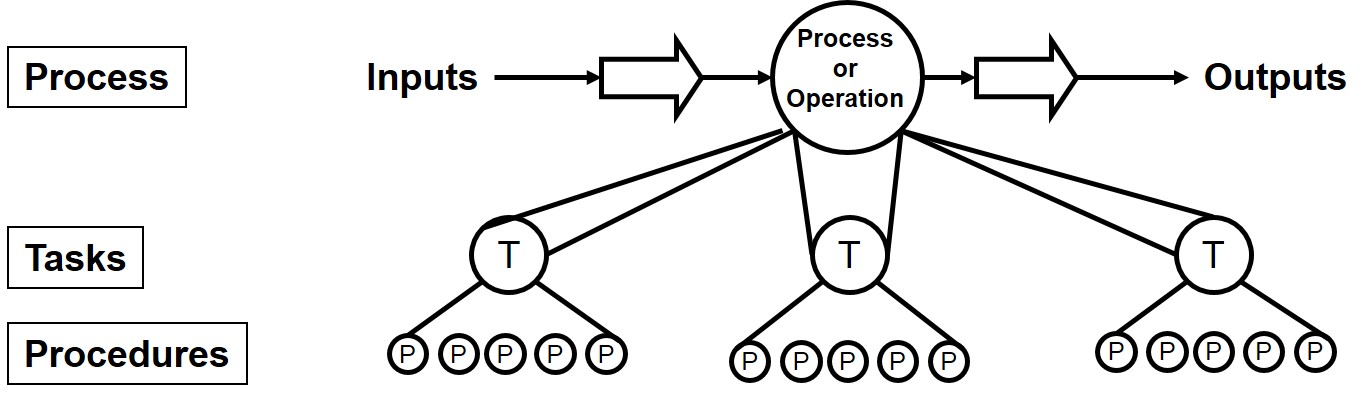 A process is the chain of activities that deliver value to customers.
Generating Value
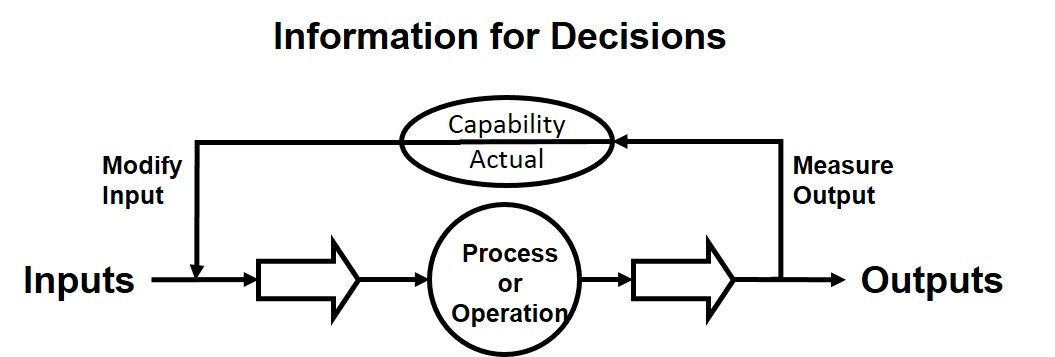 Generating Value
A Model of Self
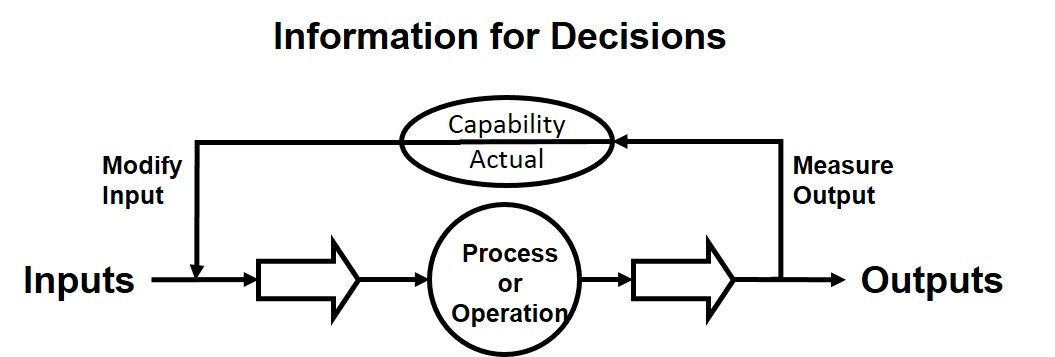 The Homeostat: The Fundamental Unit of Organisation
Generating Value
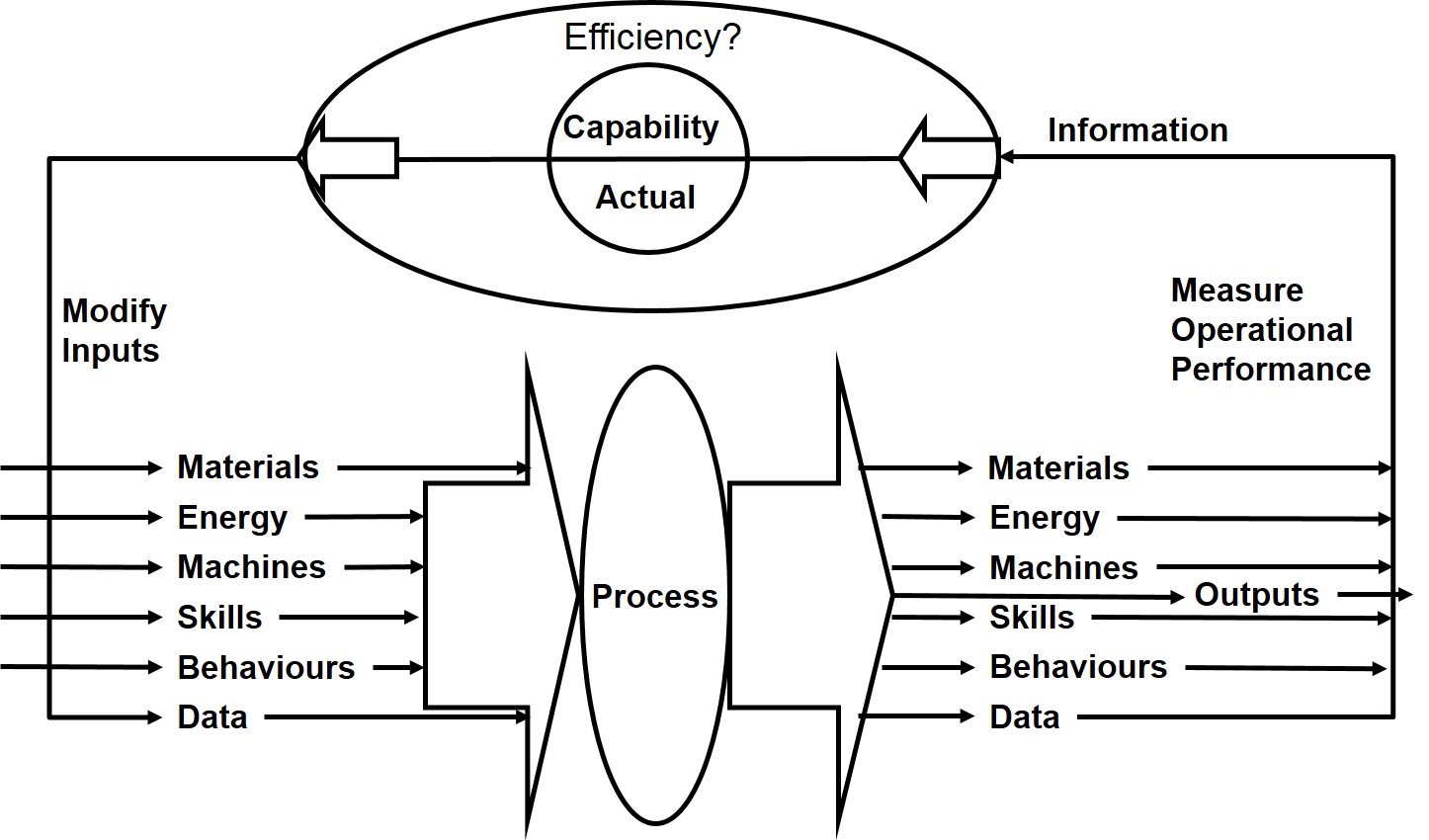 Generating Value
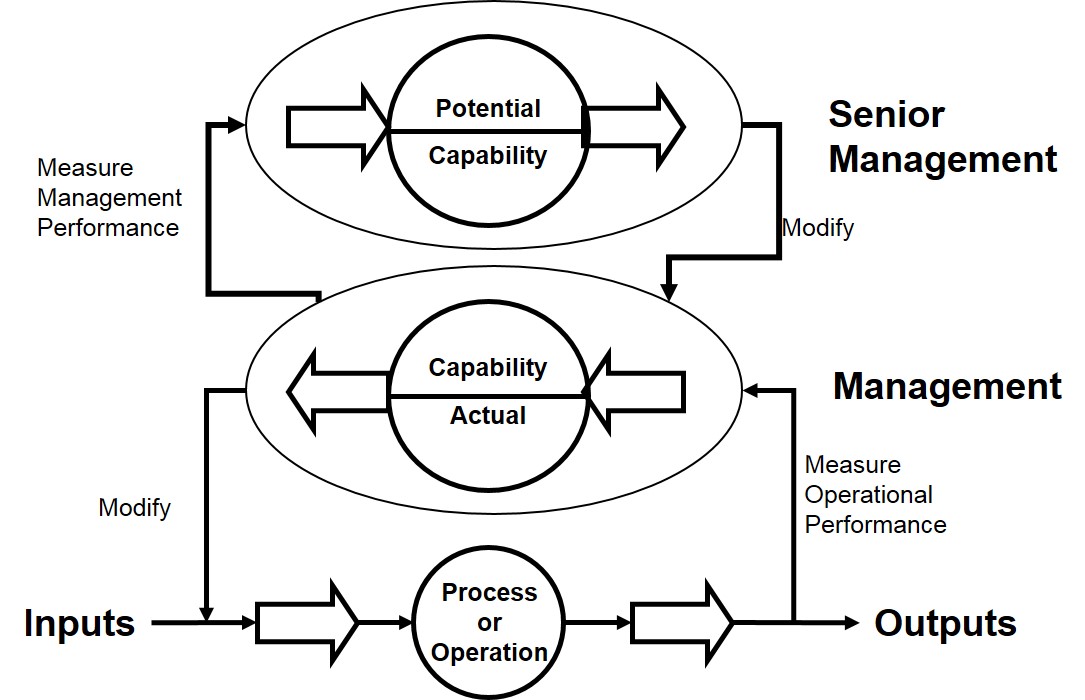 “Managing Doing”Generating Value
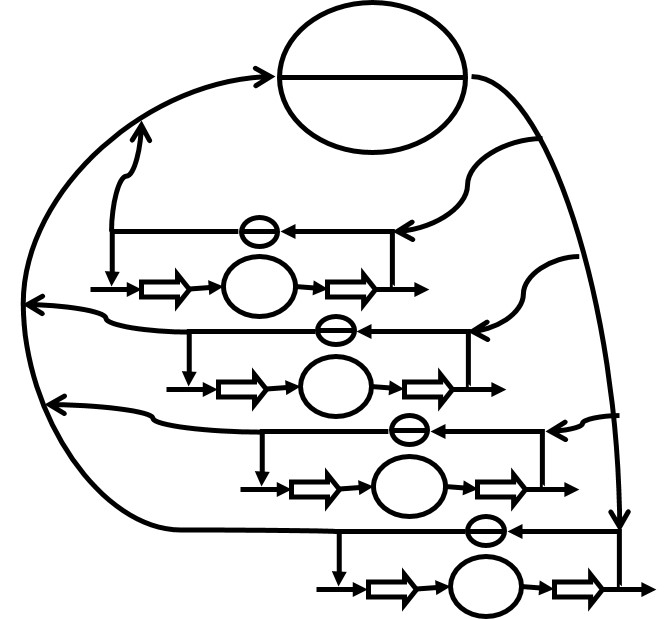 Multiple Processes

	Each self-regulating
	Each enjoying (some) autonomy
	Each probabilistic in behaviour
BUT

	Can only do what it 	has been 	designed to do

	Autonomic NOT Intelligent!
“Managing Managing”Enabling Value
“Managing the present” is not enough
Must also “Create the Future”
“Managing Managing”Enabling Value
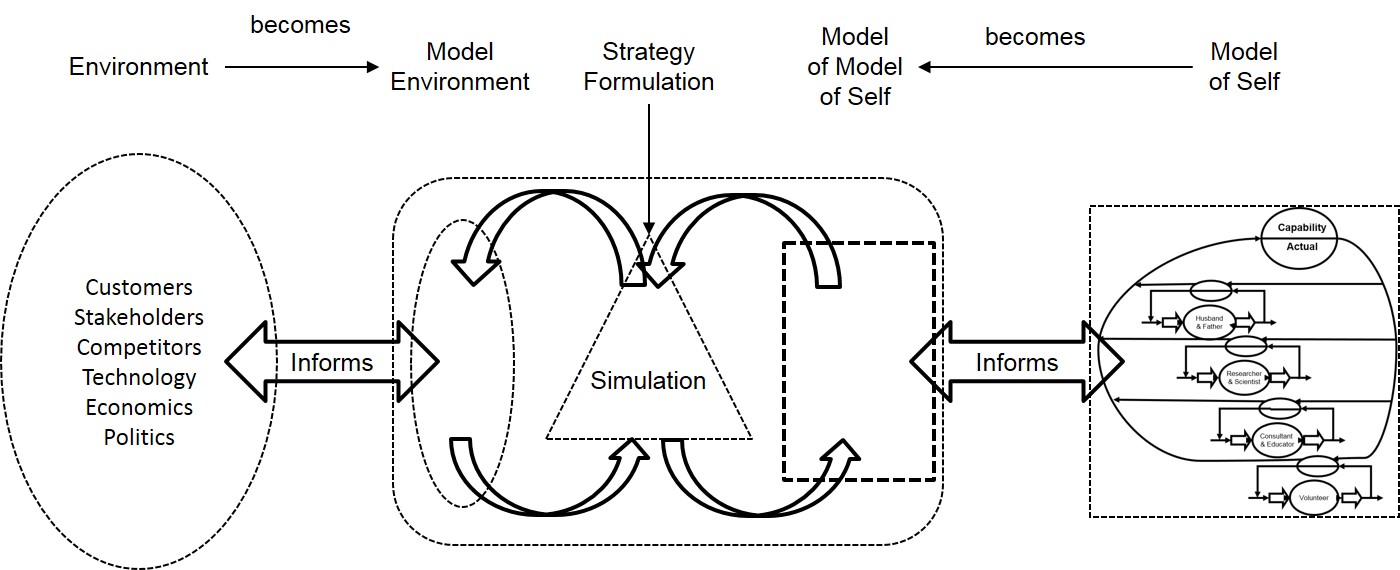 “Managing Managing”Enabling Value
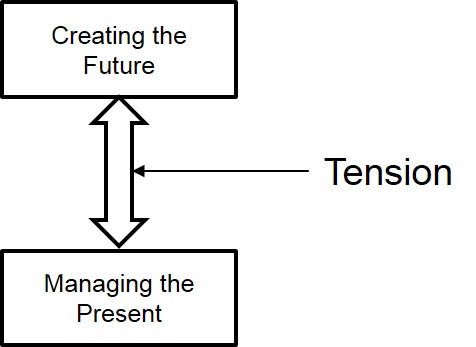 “Managing Managing”Enabling Value
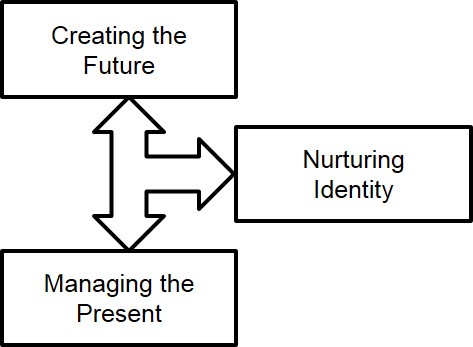 “Managing Managing”Enabling Value
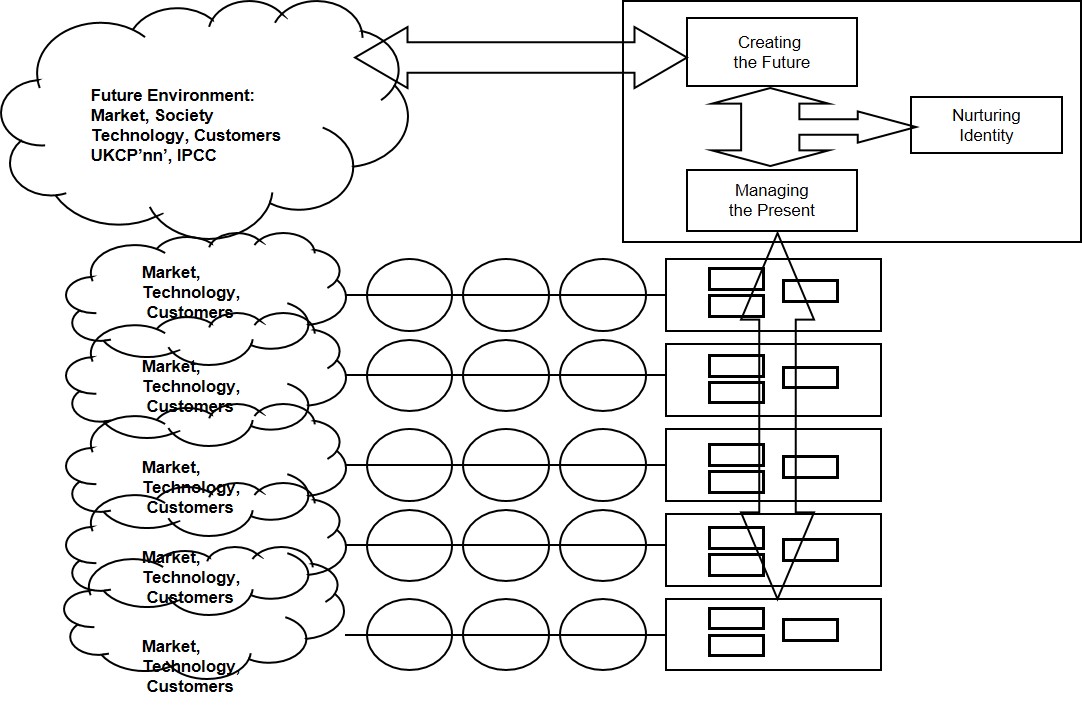 Managing Autonomy
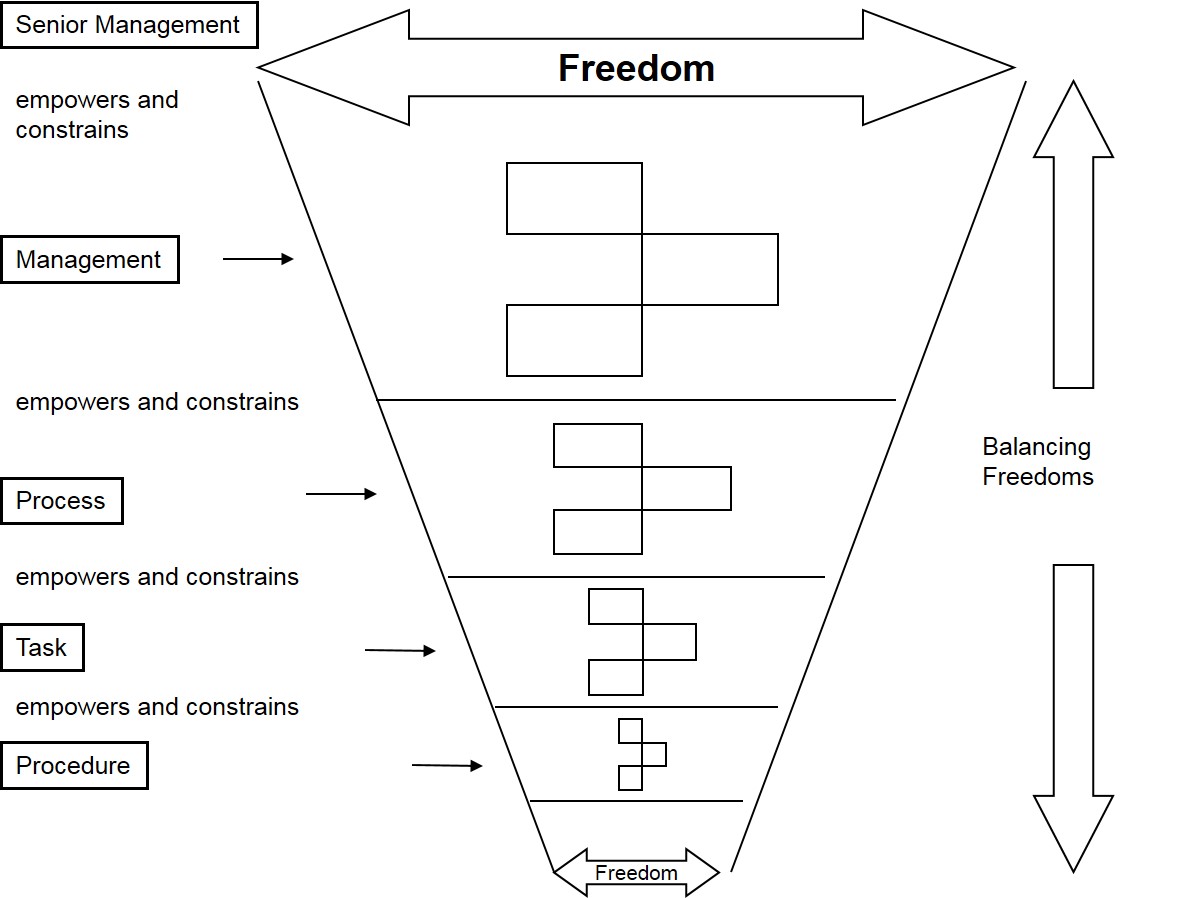 Managing Autonomy
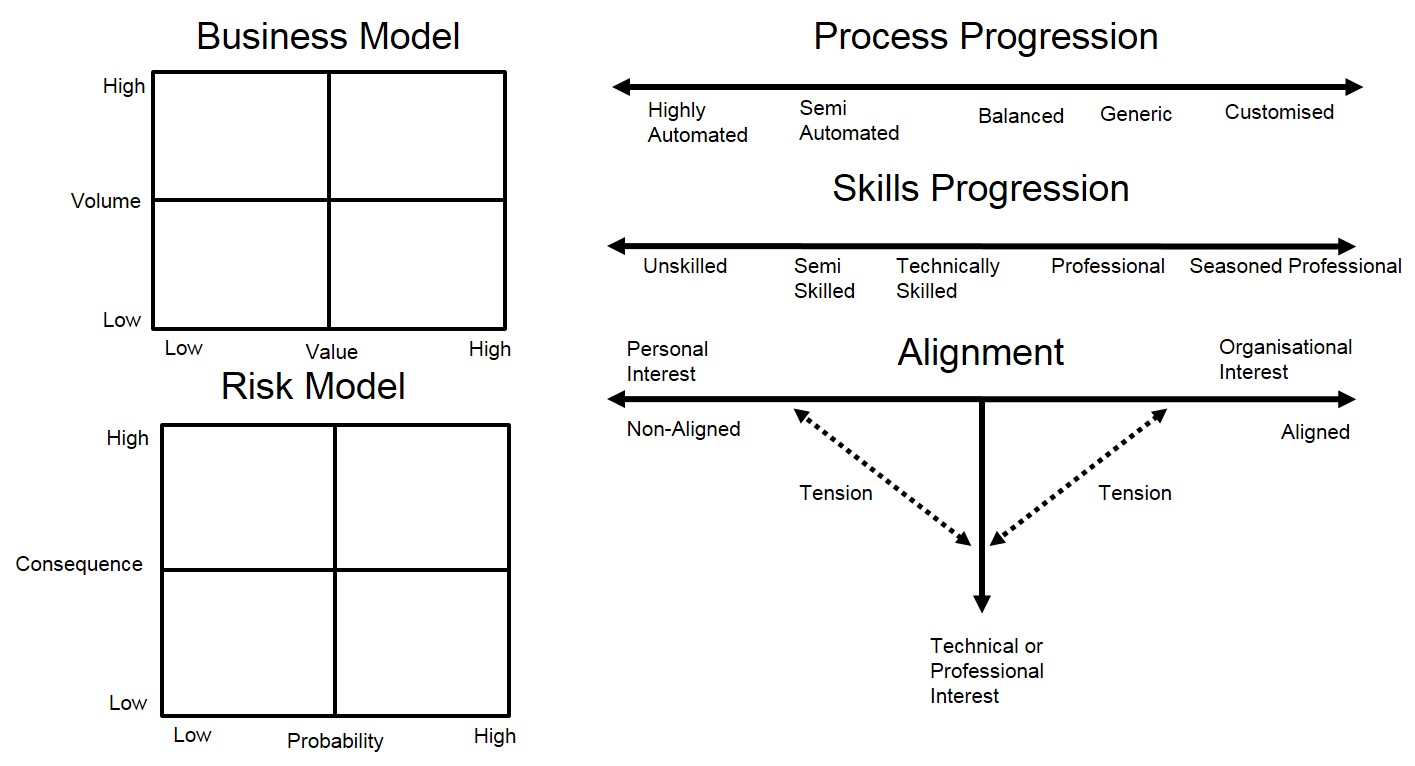 Information for Business Value
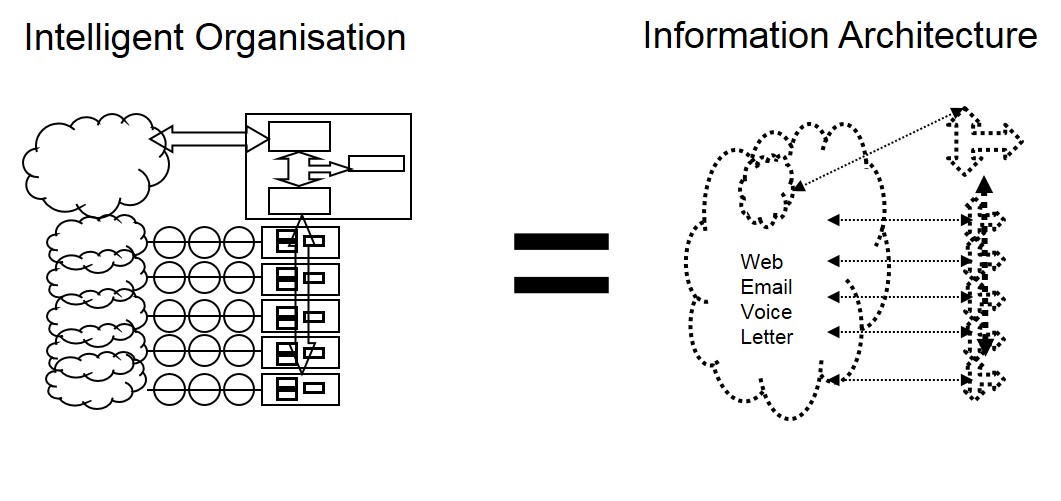 Information for Business Value
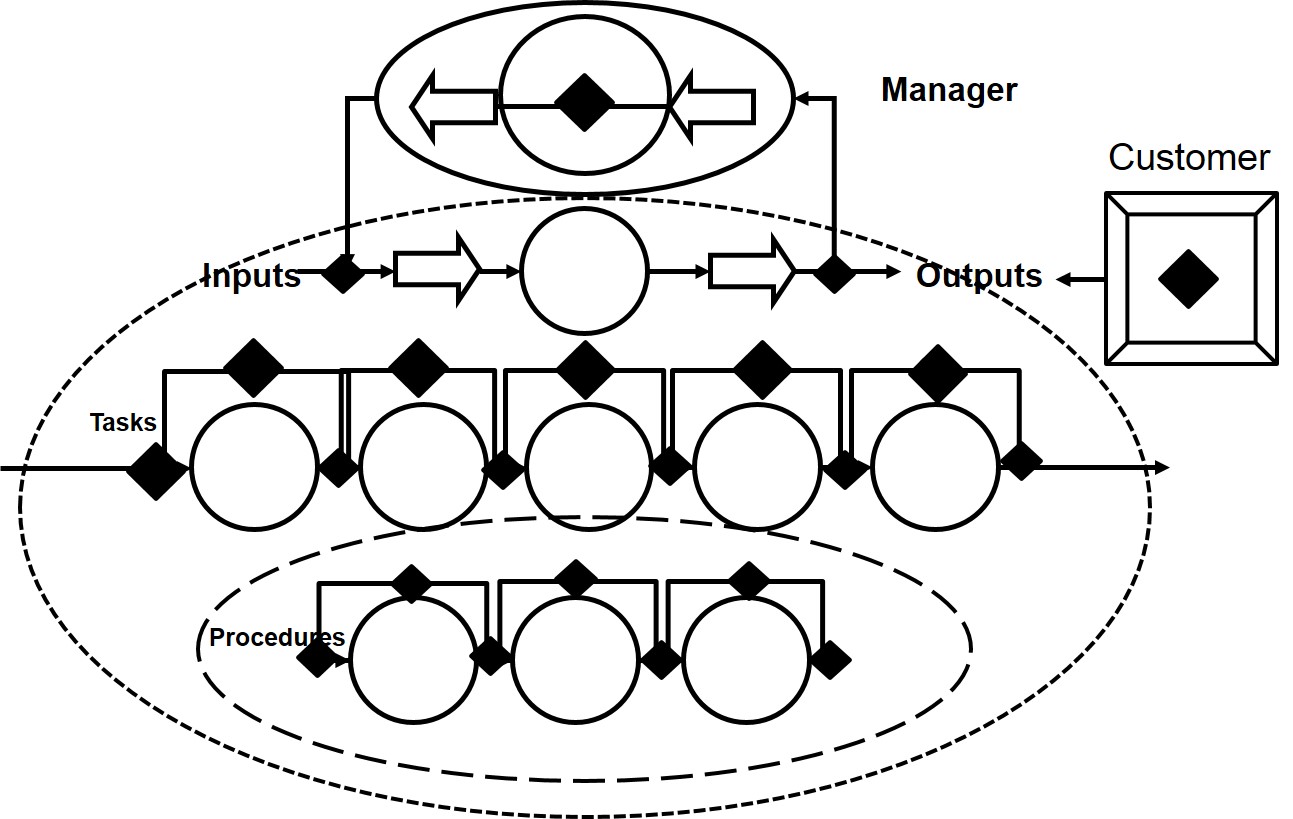 The Lean Information System
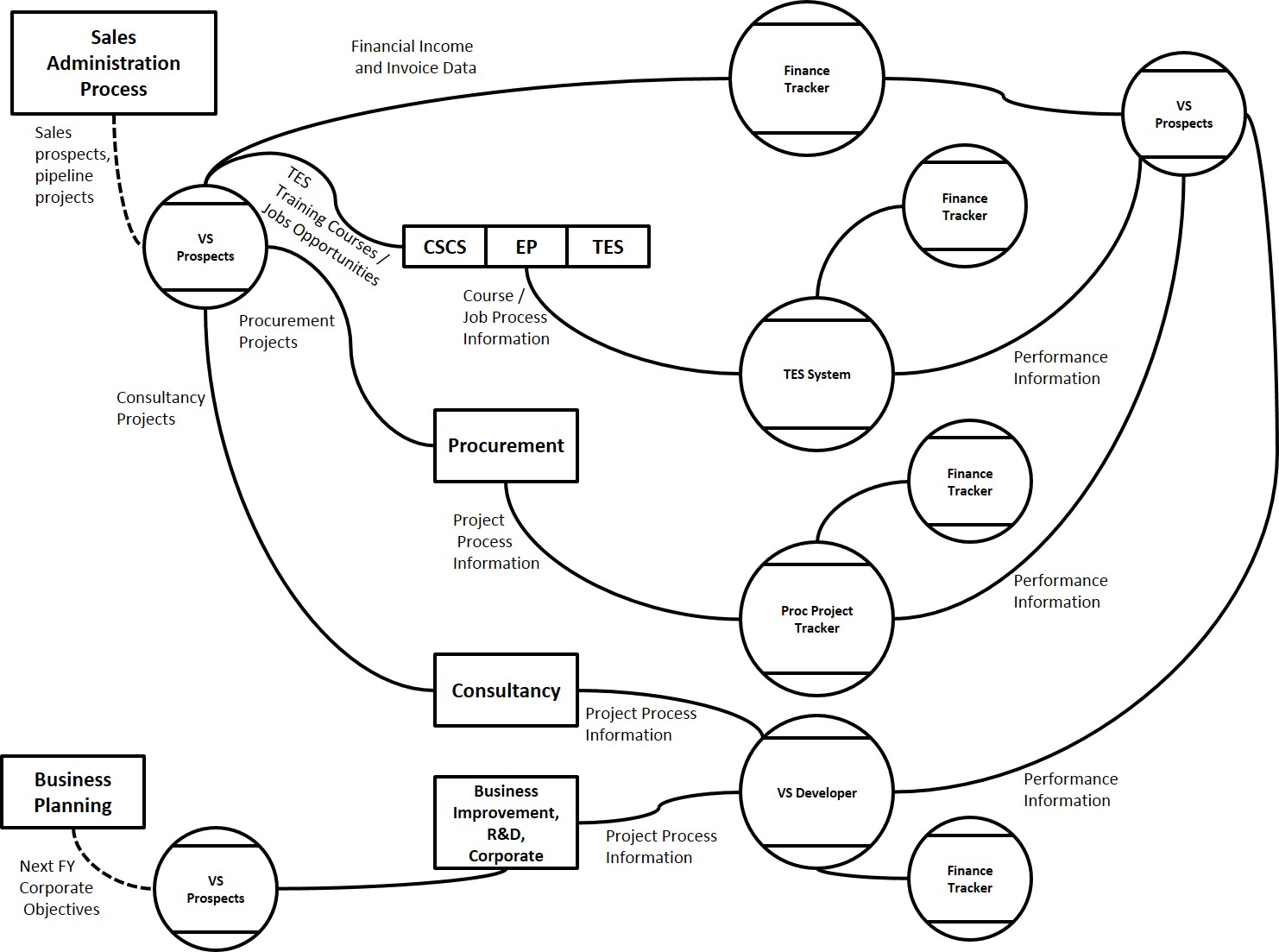 The Lean Information System
Understand what decisions need to be made
Pull through the data
Create a structure in which data is captured once, used many times
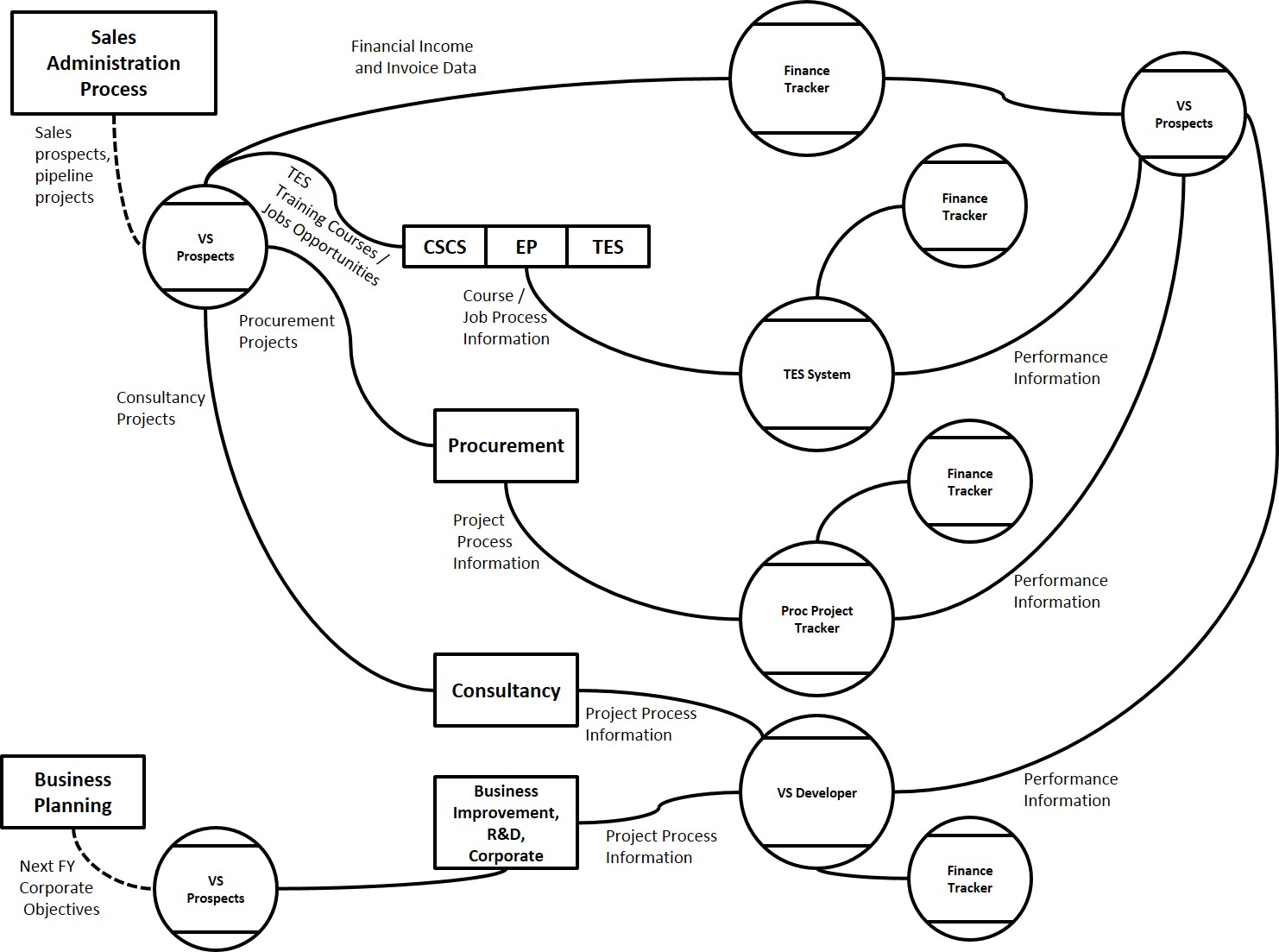 The Lean Information System
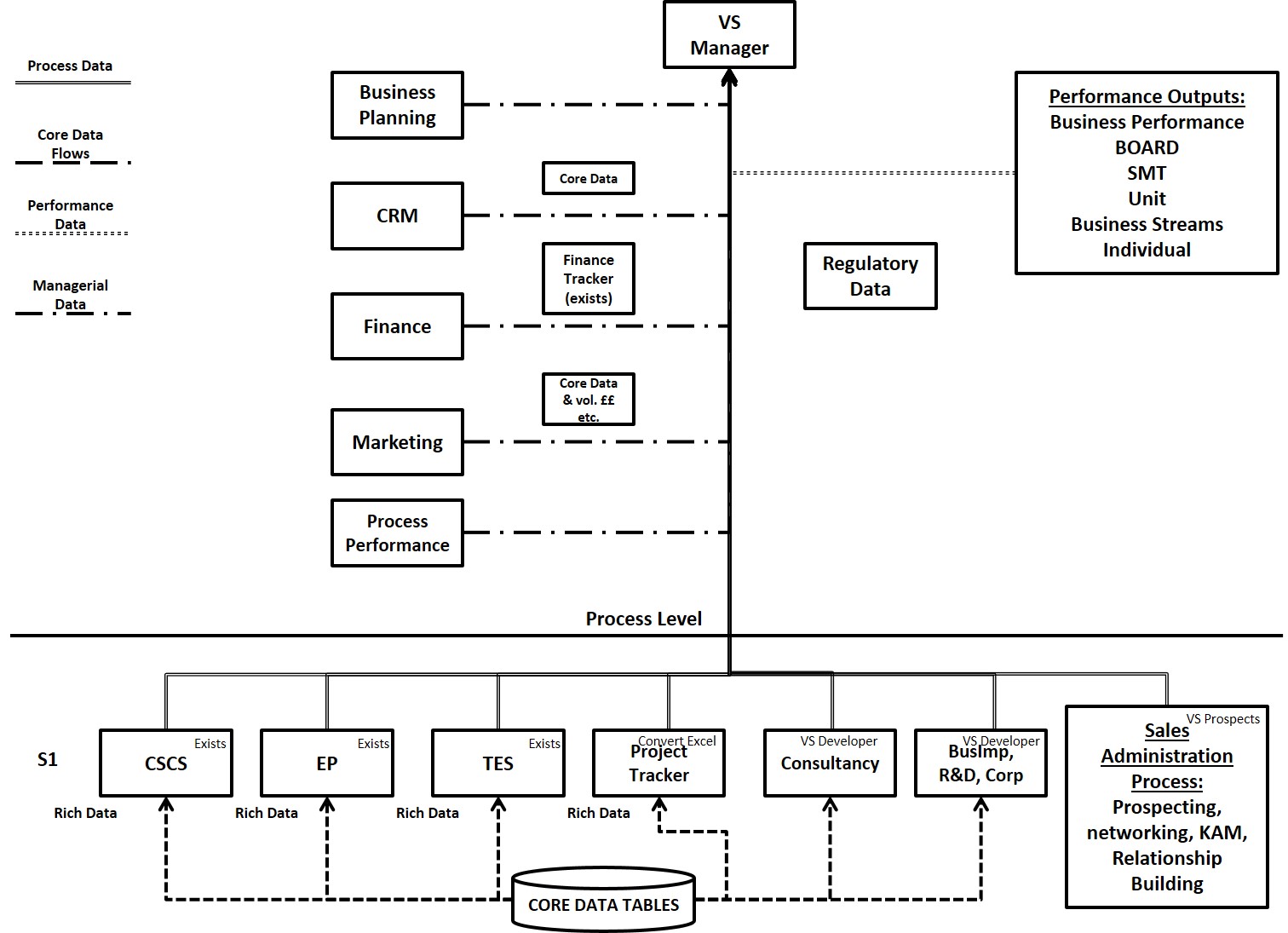 Information for Business Value
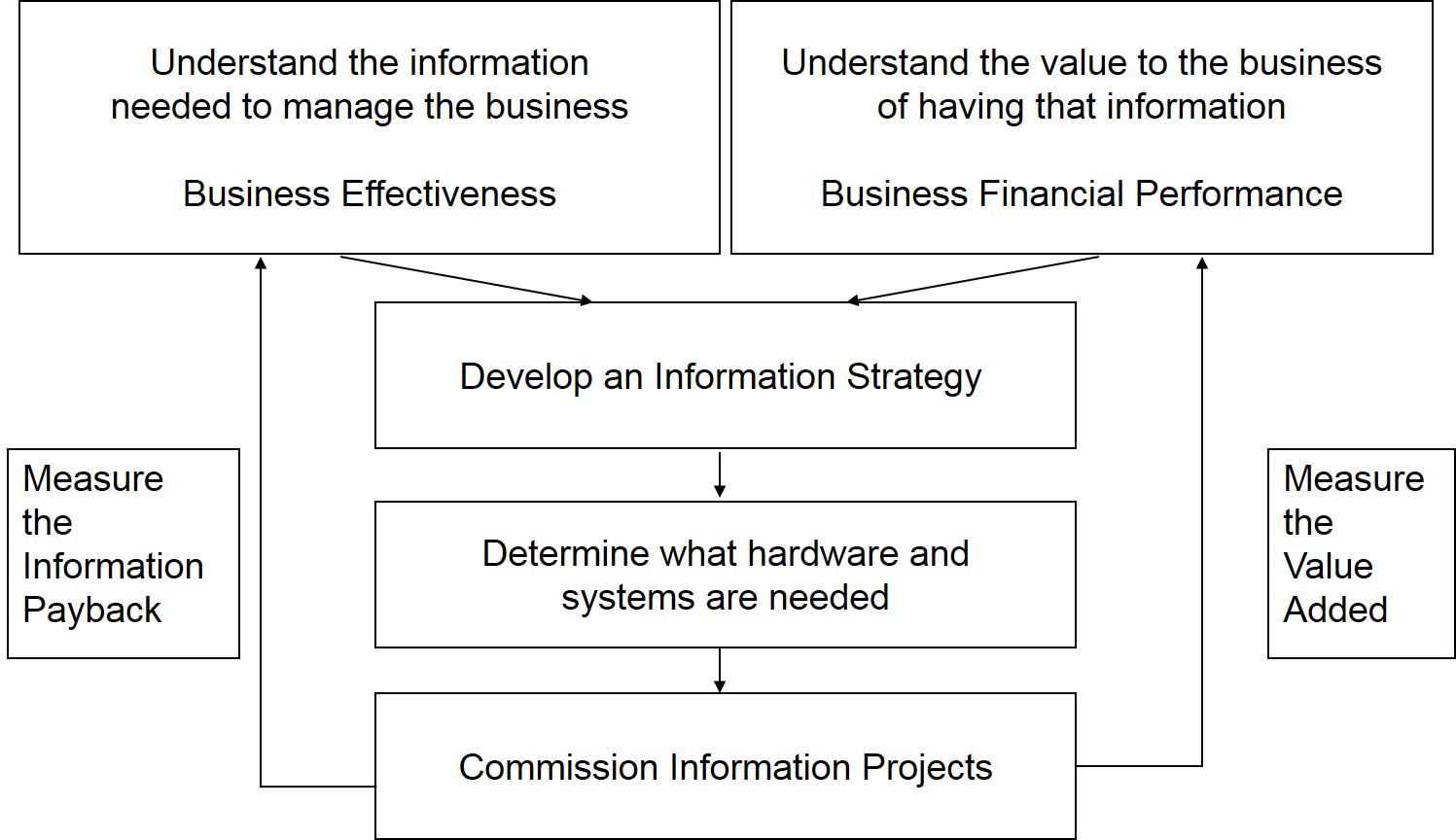 Information for Business Value
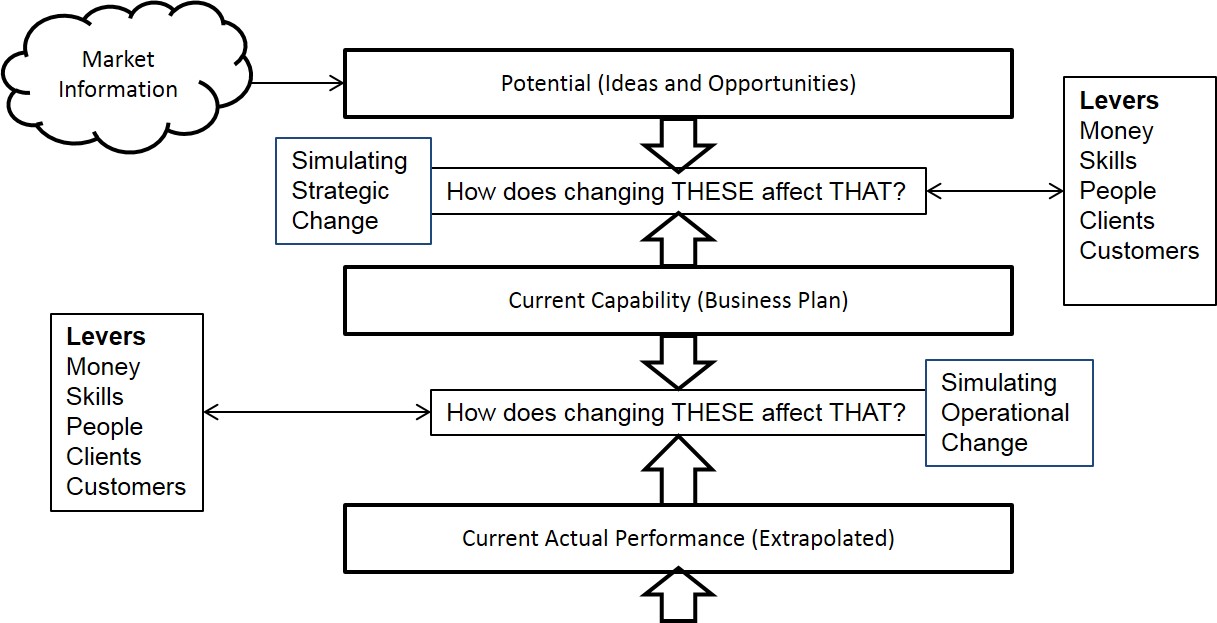 Information for Managing Performance
Self-regulation built in to the homeostat
So, do we need to manage performance?
Not locally
BUT across the whole
Synthesis, integration!
Information for Managing Performance
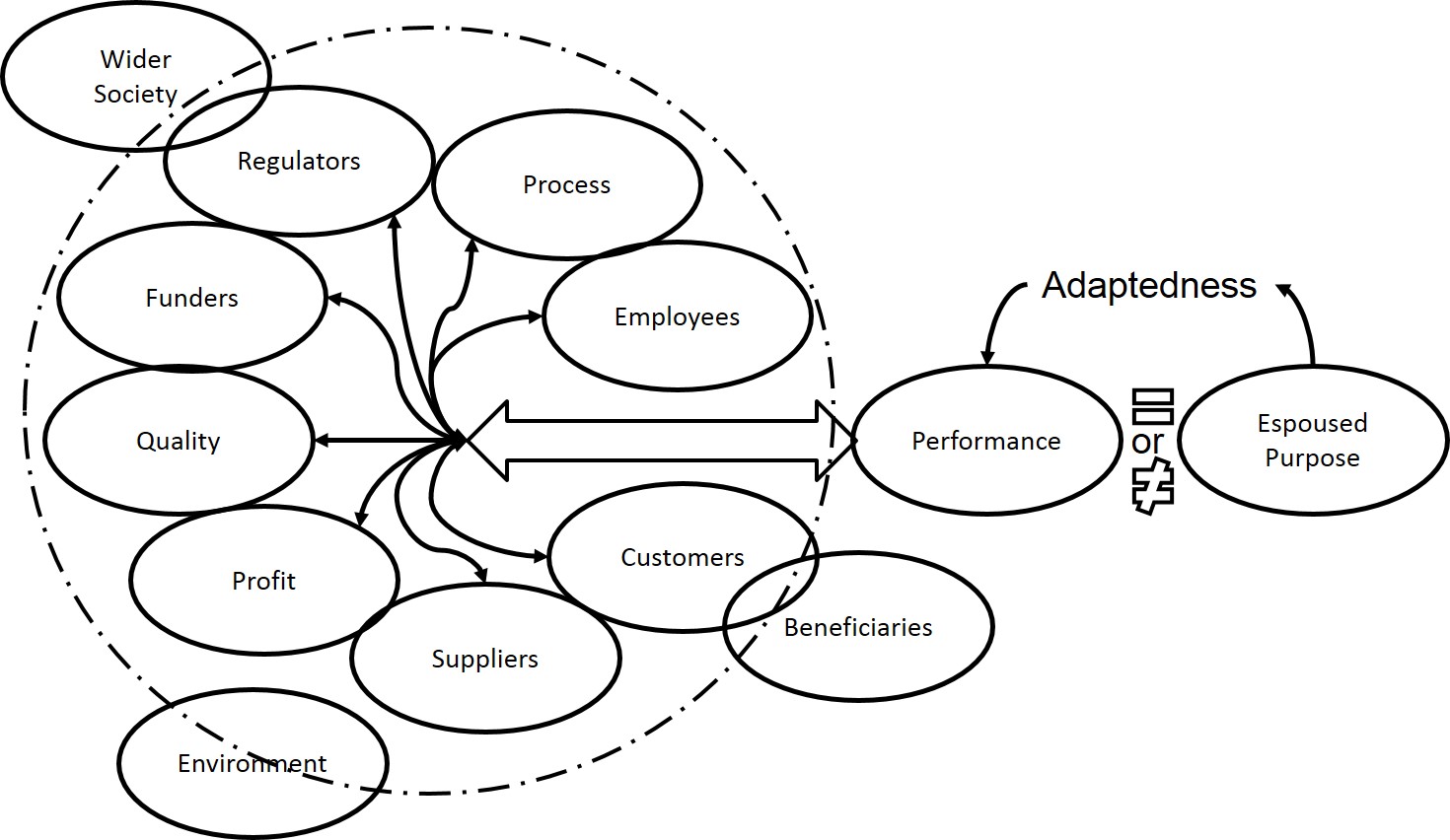 Information for Managing Performance
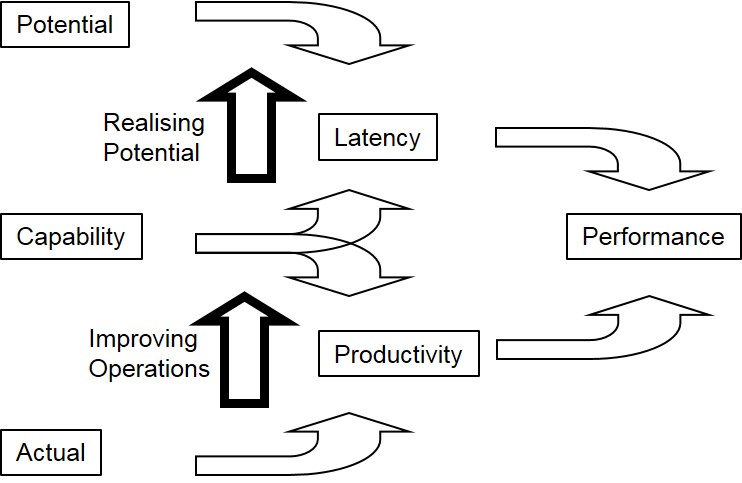 Information for Managing Performance
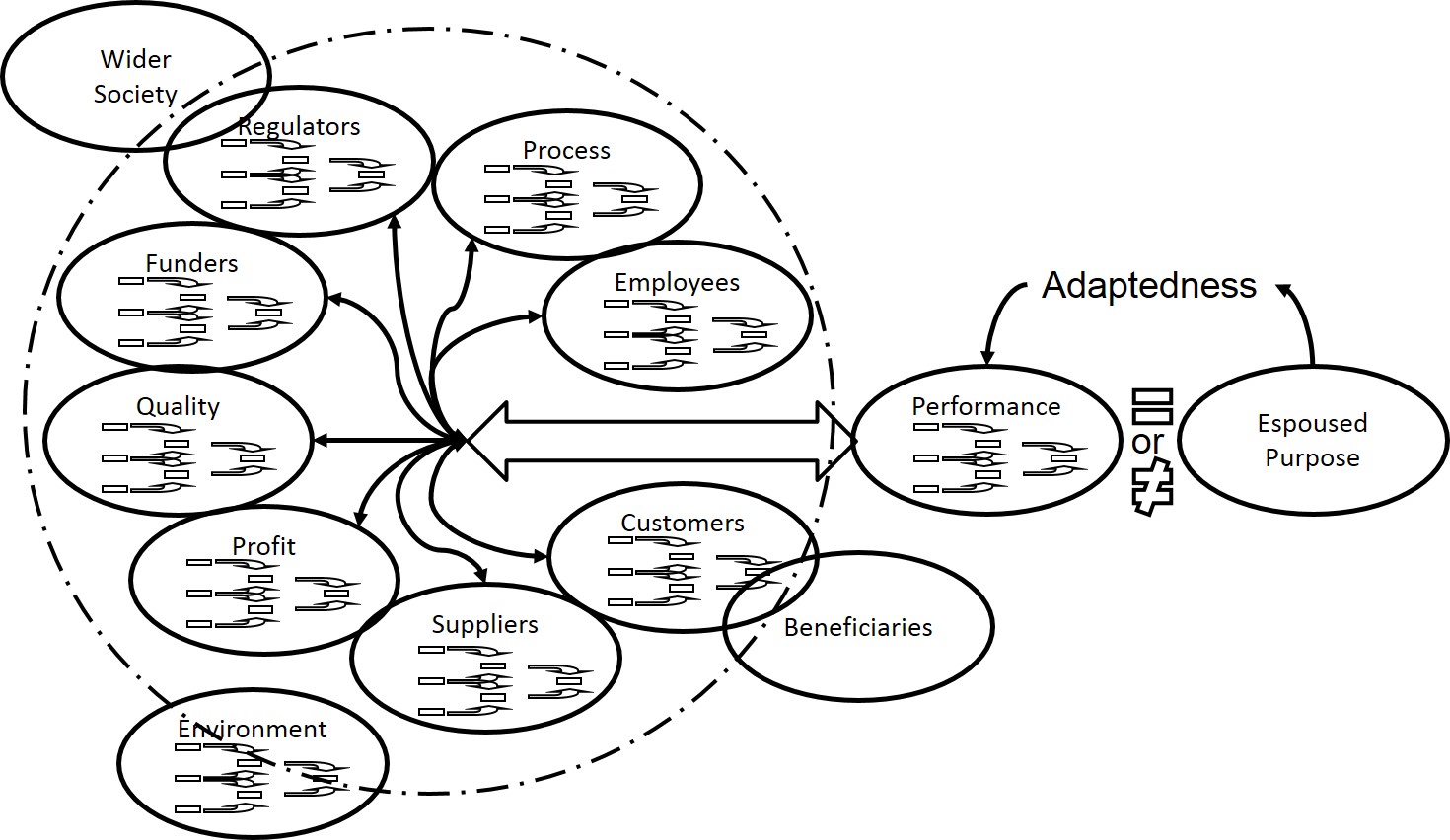 Information for Managing Performance
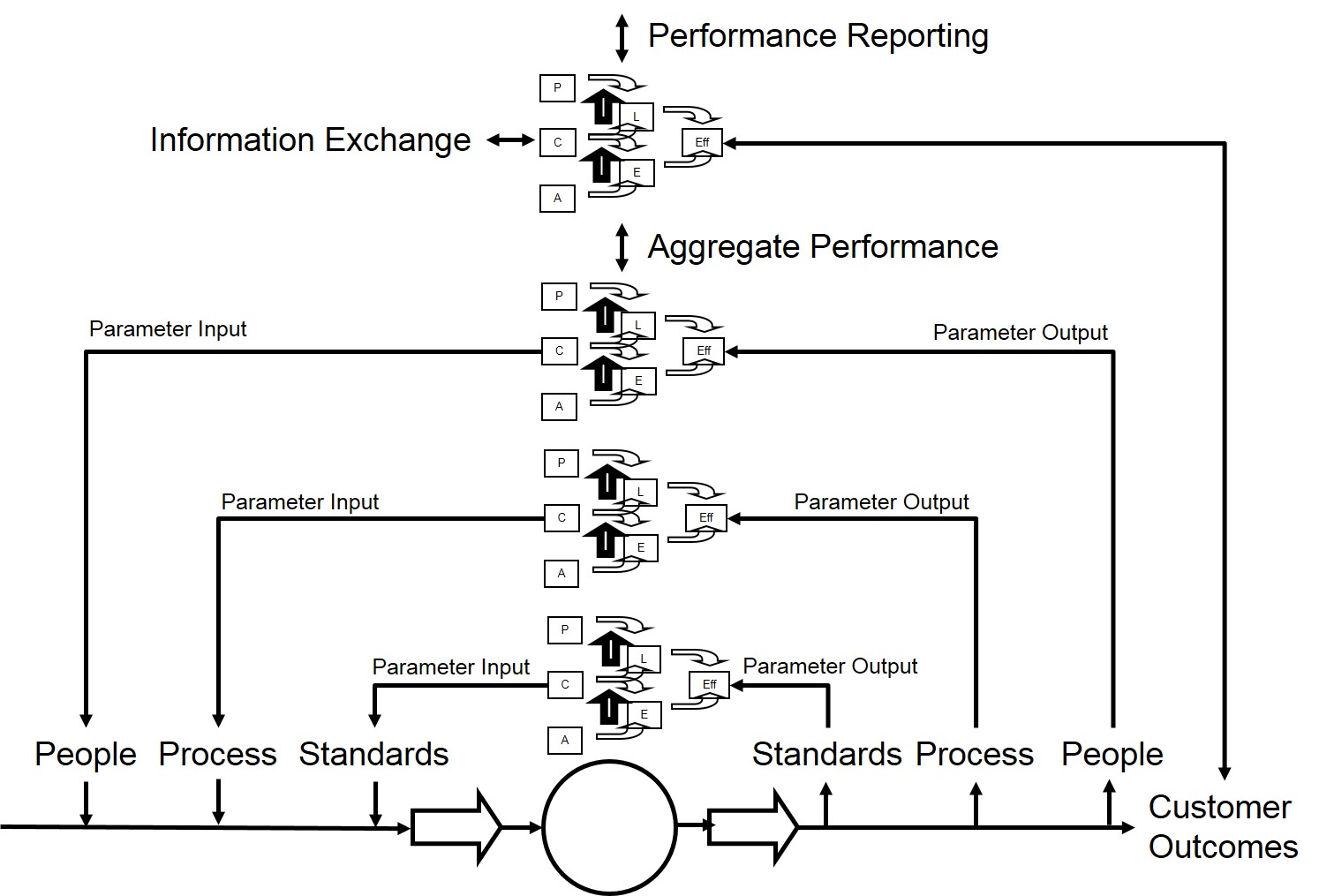 The Value of Intelligent Organisation
The Value of Intelligent Organisation
How might we understand the value of information:
How much is a happy customer worth?
Net Profit per Item * Number of Repeat Purchases = £V(C)
What is the value of time in the market?
Net Profit per Item * Volume per Day * Number of Days advantage
What is the true cost of error or failure?
Measure of opportunities missed?
How productive are we?
Measure of the actual performance against capability
The Value of Intelligent Organisation
Paper
Area: Operations and Logistics
Impact
£5m pa
20% on bottom line
Railways
Area: TOC Performance
Impact
£5m pa 
= 10% on bottom line
Rail Infrastructure
Area: Network Failure
Impact
Increased track availability
Increased network resilience
Water
Area: Asset Management
Impact
£50m pa 
20% reduction in capital spend for the same performance
Logistics
Area: Operational Effectiveness
Impact
£16m pa
Social Care
Area: Operations
Impact
£5m pa
The Intelligent Organisation
Stand 94
john.beckford@beckfordconsulting.com
Tel: +44 7785 360249
@johnbeckford